University of Basrah
Al-Zahraa Medical College
Ministry of higher Education  and Scientific Research
Academic year 2021-2022
5th year
REPRODUCTIVE BLOCK 
Lecture 2
Duration : 1 hour 
                           Primary and secondary amenorrhea
PMS & DYSMENORRHEA
Presented by 
Dr.RAYA MUSLIM AL HASSAN
Block staff:
Dr.Raya Muslim Al Hassan (Block leader)          
Dr.Marwa Sadik  (coleader)                                             
Dr. Abdul kareem Hussain Subber 
Dr.Alaa Hufdhi
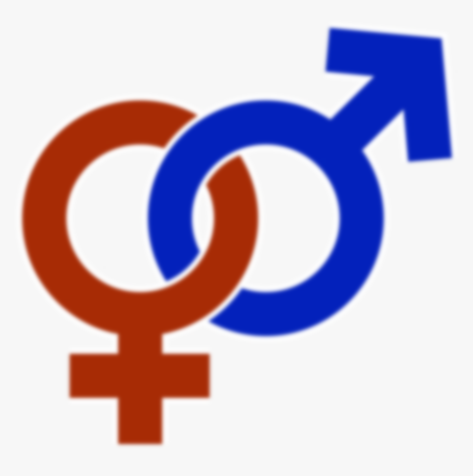 GYNAECOLOGY 20th	
EDITION by Ten Teachers
University of Basrah
Al-Zahraa Medical College
Ministry of higher Education  and Scientific Research
Learning objectives
Discriminate between primary and secondary amenorrhoea
To be familiar with the management of       amenorrhea 
Define dysmenorrhea/identify its causes and treatment
To understand PMS,its causes and treatment
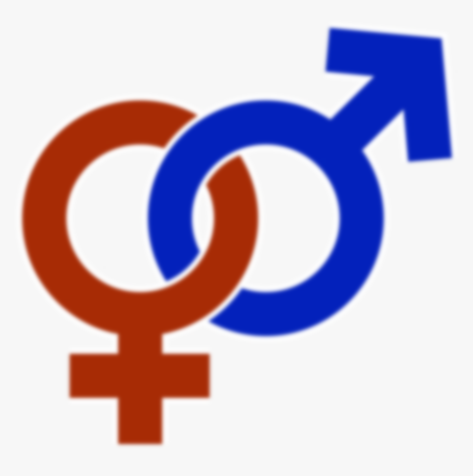 University of Basrah
Al-Zahraa Medical College
Ministry of higher Education  and Scientific Research
Primary Amenorrhoea – Never had a period. 
Absence of menses by age 14 with absence of Secondary Sexual Characteristics (SSC) e.g. breast development  or absence by age 16 with normal SSCSecondary Amenorrhoea – Established menstruation has ceased. Cessation of menstruation for 6 consecutive months in a women who has previously had regular periods, that is not due to pregnancy, lactation or menopause.
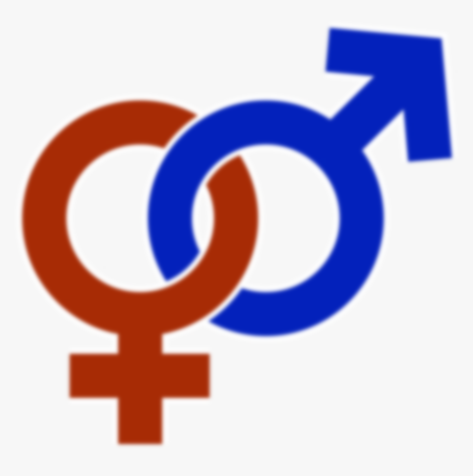 University of Basrah
Al-Zahraa Medical College
Ministry of higher Education  and Scientific Research
Causes of amenorrhea
Origin is Hypothalamic/Pituitary, Ovarian or Outflow tract (uterus, vagina, cervix)
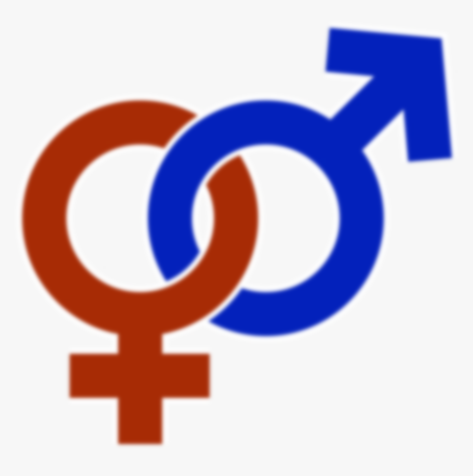 University of Basrah
Al-Zahraa Medical College
Ministry of higher Education  and Scientific Research
1.  Hypothalamic/Pituitary Amenorrhoea
         Inadequate levels of FSH lead to inadequately stimulated ovaries, which then fail to produce enough oestrogen to stimulate the endometrium of the uterus, giving amenorrhoea. In general, women with hypogonadotropic amenorrhoea are potentially fertile. 
 Primary Hypothalamic Amenorrhoea      * Constitutional delay: exclude other causes. Constitutional delay
 No anatomical anomaly &the endocrine investigations are normal , but there is immature pulsatile release of GnRh
Those girls will eventually menstruate spontaneously as the maturation process proceeds 
         * Kallmann Syndrome – Inability to produce GnRH ( LH & FSH                  subsequently)
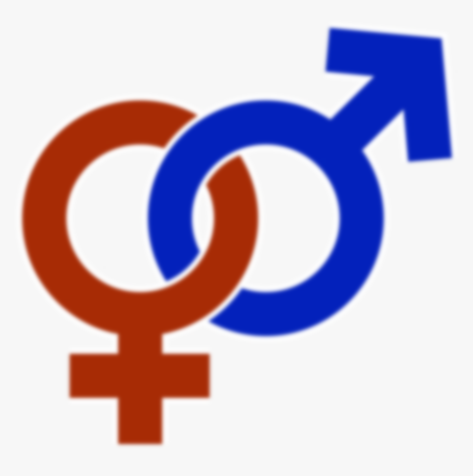 University of Basrah
Al-Zahraa Medical College
Ministry of higher Education  and Scientific Research
Secondary Hypothalamic Amenorrhoea           *  Exercise  or stress-related amenorrhoea            * Eating disorders and weight loss ( anorexia or bulimia). Fall below the critical weight of 47kg menses will cease              * CNS neoplasm, trauma or infilterating disease such as TB or sarcoidosis .             * Drugs affecting HPG axis.
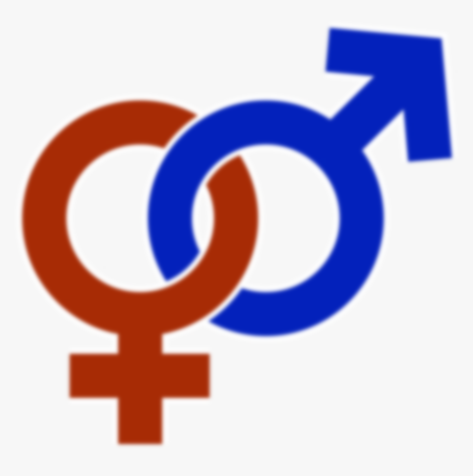 University of Basrah
Al-Zahraa Medical College
Ministry of higher Education  and Scientific Research
2. Secondary Pituitary Amenorrhoea        *Sheehan syndrome – Hypopituitarism         *Hyperprolactinaemia  (adenoma)        *Haemochromatosis – ‘Iron overload’Secondary Amenorrhoea may also be caused by hypo/hyperthyroidism or adrenal disease
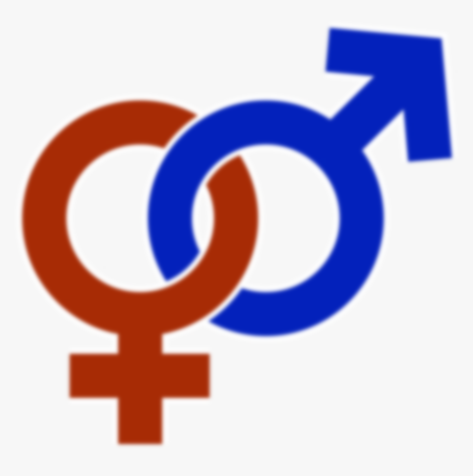 University of Basrah
Al-Zahraa Medical College
Ministry of higher Education  and Scientific Research
3. Gonadal/End-Organ Amenorrhoea          In Ovarian Amenorrhoea the ovary does not respond to pituitary stimulation, giving low oestrogen levels. The lack of –‘ve feedback from oestrogen leads to elevated FSH levels in the menopausal range (Hypergonadotrophic amenorrhoea).
Primary Gonadal/End-Organ        Gonadal dysgenesis – e.g. Turner Syndrome (45, Xo)          Androgen Insensitivity Syndrome          Receptor abnormalities for FSH and LH          
Secondary Gonadal/End-Organ           premature menopause (ovarian failure)           Polycystic Ovarian Syndrome
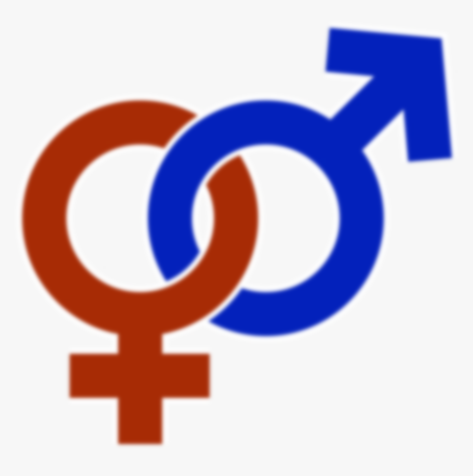 University of Basrah
Al-Zahraa Medical College
Ministry of higher Education  and Scientific Research
4. Outflow Tract AmenorrhoeaIn Amenorrhoea of outflow tract origin, the Hypothalamic-Pituitary-Ovarian Axis is functional, therefore FSH level is normal.
Primary Outflow Tract Obstruction              * Uterine – Mullerian agenesis i.e. absent vagina & uterus                       (Rokitansky syndrome)=15% of primary amenorrhoea                 * Vaginal – Vaginal atresia or transverse septum, imperforate hymen
Secondary Outflow Tract Obstruction               *Cervical stenosis as in case of conization of the cervix               * severe vaginal adhesion following vaginal surgery               * uterine causes                     - Intrauterine Adhesions (Asherman’s syndrome)                    - Endometrial TB
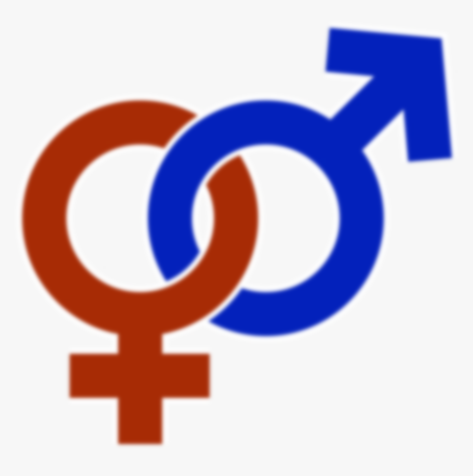 University of Basrah
Al-Zahraa Medical College
Ministry of higher Education  and Scientific Research
Imperforated hymen a pubertal girl complain  of intermittent abdominal pain which  is usually cyclical , the menstrual blood accumulates in the uterus ( Haematometra ) & later on accumulates in the vagina which is distensible organ allow large quantities of blood within it( haematocolpos ), it may be associated with difficulty in defecation & micturition even to  the extent of urine retention .
Examination : abdominal mass & observation of the introits will reveal tense bulging membrane which is the hymen
Treatment : simple exicion
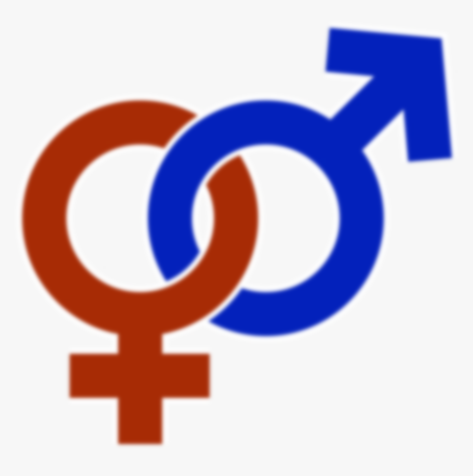 University of Basrah
Al-Zahraa Medical College
Ministry of higher Education  and Scientific Research
Ashermann syndrome
this is a condition in which intrauteine adhesions prevent normal growth of endometrium this may be the result of a too vigrous endometrial curettage affecting the basalis layer of the endometrium or adhesions may follow an episode of endometritis ,intrauterine adhesions may be seen on HSG or hysteroscopy .
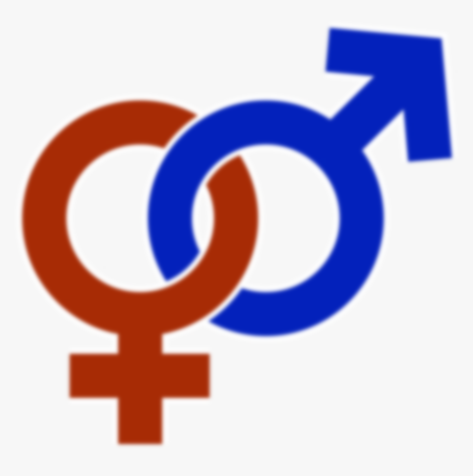 University of Basrah
Al-Zahraa Medical College
Ministry of higher Education  and Scientific Research
management
History 
Examination/secondary sexual characters
Investigations:
       1. hormonal study FSH/LH/S.ESTROGEN
       2. ULTRASOUND
       3. MRI

TREATMENT according to the cause(return back to the causes)
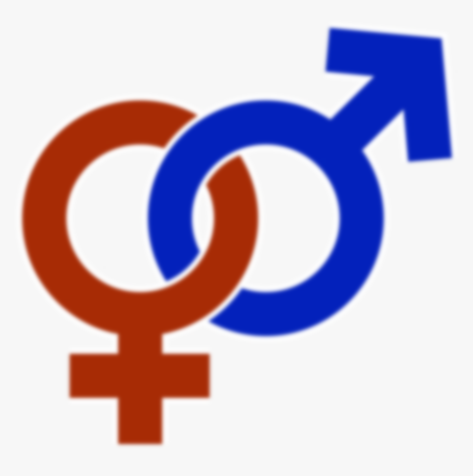 University of Basrah
Al-Zahraa Medical College
Ministry of higher Education  and Scientific Research
dysmenorrhea
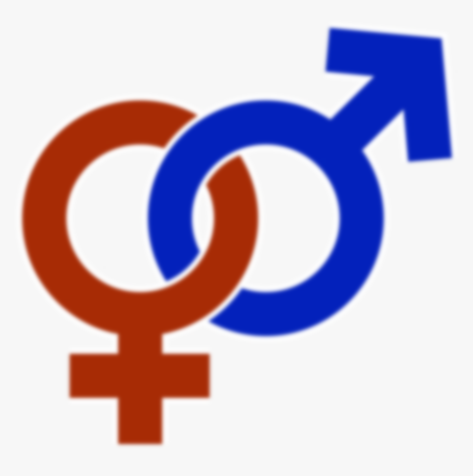 University of Basrah
Al-Zahraa Medical College
Ministry of higher Education  and Scientific Research
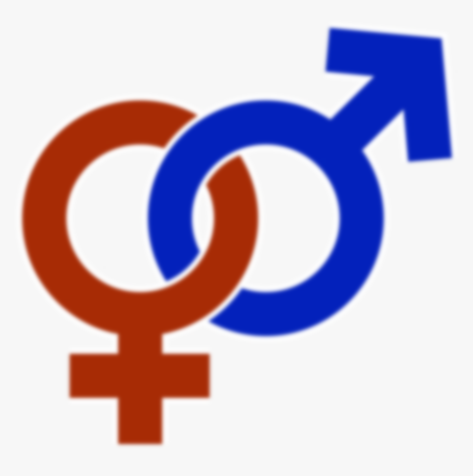 University of Basrah
Al-Zahraa Medical College
Ministry of higher Education  and Scientific Research
Dysmenorrhoea is defined as painful menstruation. 
Types:
 Primary dysmenorrhea:Primary dysmenorrhoea describes painful periods since onset of menarche and is unlikely to be associated with pathology.
secondary dysmenorrhea: describes painful periods that have developed over time and usually have a secondary cause
Incidence:45–95% of women
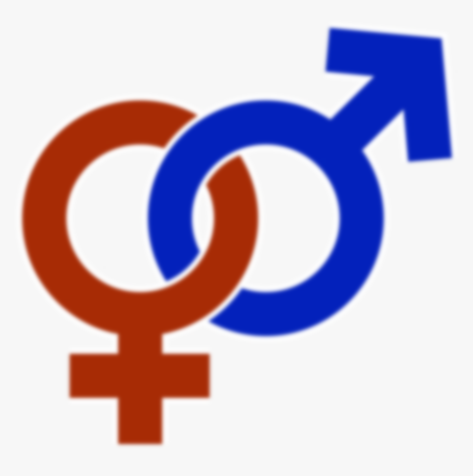 University of Basrah
Al-Zahraa Medical College
Ministry of higher Education  and Scientific Research
Aetiology
1.Primary dysmenorrhoea is associated with uterine hypercontractility characterized by excessive amplitude  and frequency of contractions and a high ‘resting’ tone between contractions.

2. During contractions endometrial blood flow is reduced and there seems to be a good correlation between minimal blood flow and maximal colicky pain.

3.Prostaglandin and leukotriene levels  elevated.
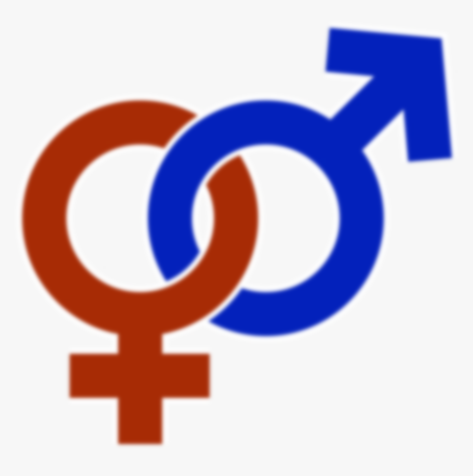 University of Basrah
Al-Zahraa Medical College
Ministry of higher Education  and Scientific Research
Aetiology of secondary dysmenorrhoea 
 • Endometriosis and adenomyosis 
 • Pelvic inflammatory disease .
 • Cervical stenosis and haematometra 
  Intra uterine device
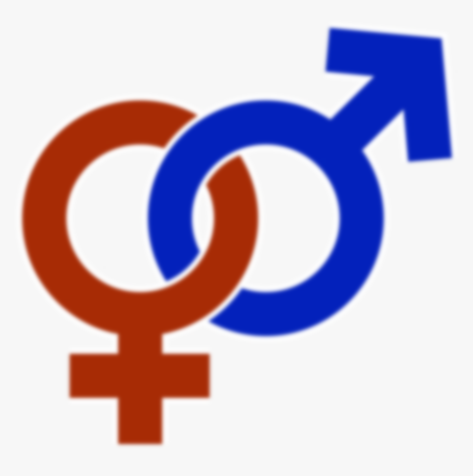 University of Basrah
Al-Zahraa Medical College
Ministry of higher Education  and Scientific Research
presentation
In general primary dysmenorrhoea appears  6–12 months after the menarche when ovulatory cycles begin to become established. 

The early cycles after the menarche are usually anovulatory and tend to be painless
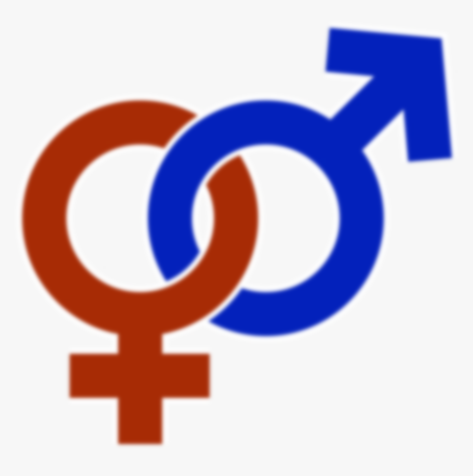 University of Basrah
Al-Zahraa Medical College
Ministry of higher Education  and Scientific Research
The pain usually consists of lower abdominal cramps supra-pubic pain which starts at the onset ofmenstral flow and lasts 8-72hours and backache and there may be associated gastrointestinal disturbances such  as diarrhoea and vomiting. 
The diagnosis of primary dysmenorrhoea is one of exclusion .
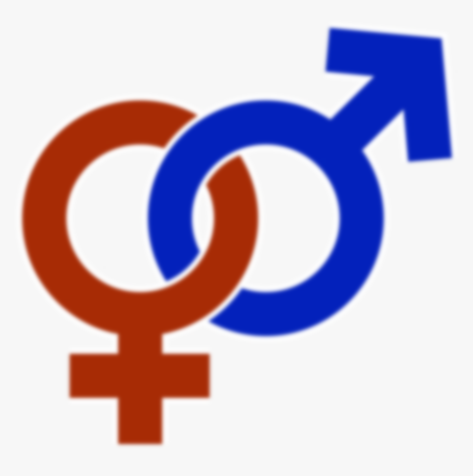 University of Basrah
Al-Zahraa Medical College
Ministry of higher Education  and Scientific Research
Diagnosis of secondary amenorrhea
History and examination
 Investigations:
    High vaginal and endocervical swabs.
    TVUSS scan : may be useful to detect endometriomas or appearances suggestive of adenomyosis (enlarged uterus with heterogeneous texture) or to image an enlarged uterus. 
Diagnostic laparoscopy: performed to investigate secondary dysmenorrhoea:
• when the history is suggestive of endometriosis;
• when swabs and ultrasound scan are normal, yet symptoms persist;
• when the patient wants a definite diagnosis or wants reassurance            that their pelvis is normal.
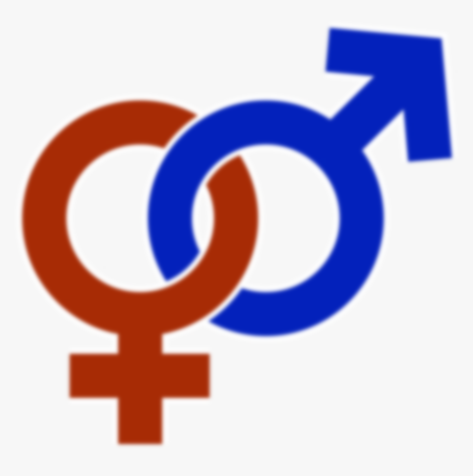 University of Basrah
Al-Zahraa Medical College
Ministry of higher Education  and Scientific Research
Treatment
Non-steroidal anti-inflammatory drugs (NSAIDs): . naproxen, ibuprofen and mefenamic acid. 
• Hormonal contraceptives: COCP . Progestogens, either oral (desogestrol) or parenteral (medroxyprogesterone, etonogestrel) may be useful to cause anovulation and amenorrhoea. 
• LNG-IUS: there is evidence that this is beneficial for dysmenorrhoea and indeed can be an effective treatment for underlying causes, such as endometriosis and adenomyosis. It is often used as a first-line treatment before laparoscopy. 
• Lifestyle changes: there is some evidence to suggest that a low fat, vegetarian diet may improve dysmenorrhoea. There are suggestions that exercise may improve symptoms by improving blood flow to the pelvis.
• Heat: although this may seem a rather old-fashioned method for helping dysmenorrhoea, there is strong evidence to prove its benefit. It appears                to be as effective as NSAIDs.
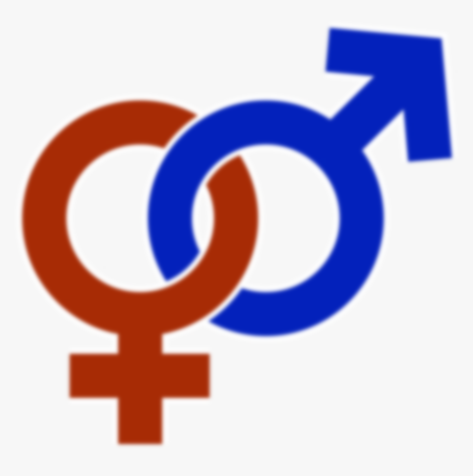 University of Basrah
Al-Zahraa Medical College
Ministry of higher Education  and Scientific Research
• GnRH analogues: this is not a first-line treatment nor an option for prolonged management due to the resulting hypo-oestrogenic state. These are best used to manage symptoms if awaiting hysterectomy or as a form of assessment as to the benefits of hysterectomy. If the pain does not settle with the GnRH analogue, it is unlikely to be resolved by hysterectomy.
• Surgery: signs or symptoms of pathology such as endometriosis may warrant  laparoscopy to perform adhesiolysis or treatment of endometriosis/exicion of endometriomas.
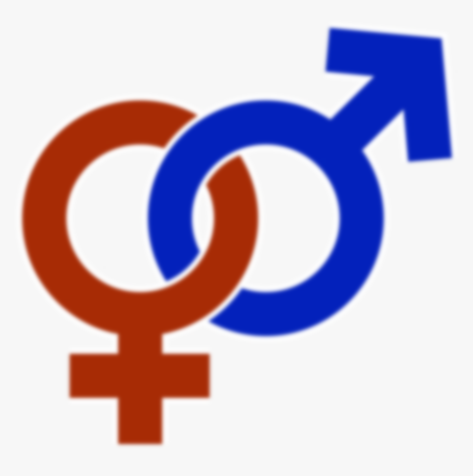 University of Basrah
Al-Zahraa Medical College
Ministry of higher Education  and Scientific Research
Premenstrual syndrome
Premenstrual  syndrome (PMS) is the occurrence of cyclical somatic, psychological and emotional symptoms that occur in the luteal (premenstrual)phase of the menstrual cycle and resolve by the time menstruation.
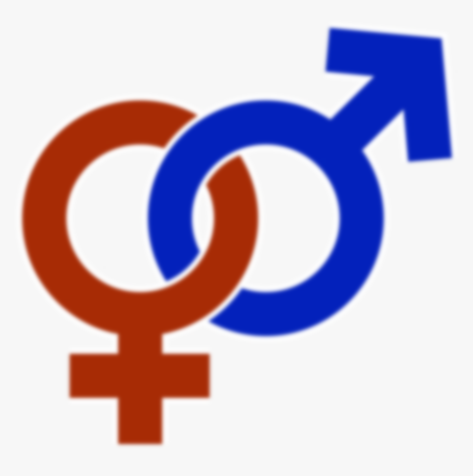 University of Basrah
Al-Zahraa Medical College
Ministry of higher Education  and Scientific Research
Aetiology of Premenstrual syndrome:
The aetiology of PMS is unknown, although it clearly arises from variations in sex steroid levels, and low serotonin levels may also play a role.  it is strongly considered that the cyclical endogenous progesterone produced in the luteal phase of the cycle is responsible for symptoms in women who are unusually sensitive to normal progesterone levels .
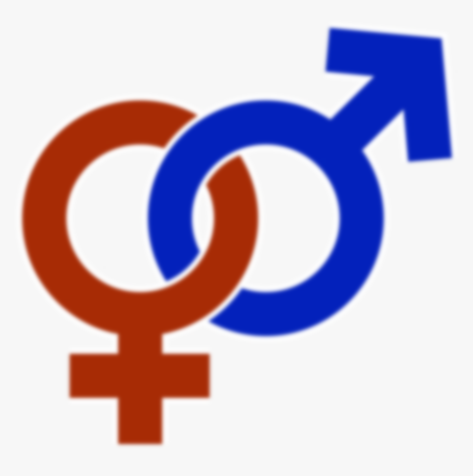 University of Basrah
Al-Zahraa Medical College
Ministry of higher Education  and Scientific Research
Symptoms
A wide range of symptoms has been described but the most important is the timing and severity of the symptomes .

Depression, irritability, anxiety, tension, aggression, inability to cope and feeling out of control are typical psychological symptoms.
 Bloatedness, mastalgia and Headache are classical physical symptoms..
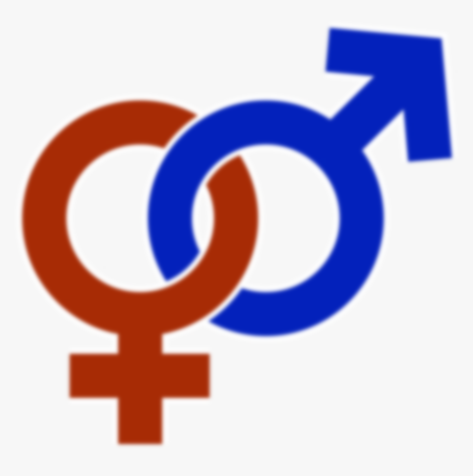 University of Basrah
Al-Zahraa Medical College
Ministry of higher Education  and Scientific Research
Diagnosis of premenestural syndrome
There are no objective tests (physical, biochemical or endocrine) to assist in making the diagnosis.
 Prospectively completed specific symptome charts are required.
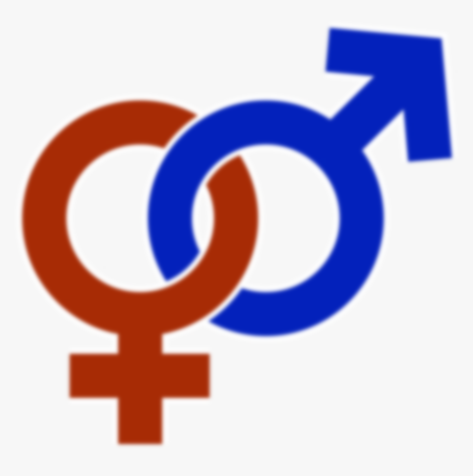 University of Basrah
Al-Zahraa Medical College
Ministry of higher Education  and Scientific Research
- significant numbers of women who present with PMS have another underlying problem such as :

the perimenopause, 
thyroid disorder, 
migraine,
chronic fatigue syndrome, 
irritable bowel syndrome, 
menstrual disorders as well as psychiatric disorders such as depression, bipolar illness, panic disorder, personality disorder            and anxiety disorder.
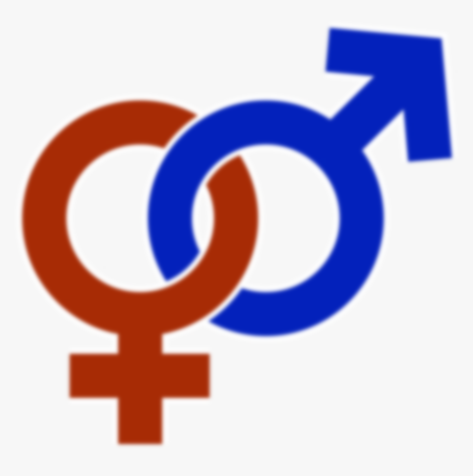 University of Basrah
Al-Zahraa Medical College
Ministry of higher Education  and Scientific Research
Treatment of premenestural syndrome:
1. Non–medical therapies
2. Medical therapies
3. Surgical therapies.
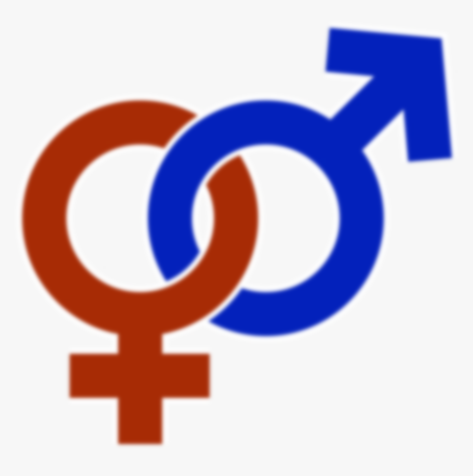 University of Basrah
Al-Zahraa Medical College
Ministry of higher Education  and Scientific Research
1. Non medical therapy:
exercise,
yoga, 
acupuncture, 
psychotherapy and many more there is very little evidence that any of these treatments for PMS are effective with the exception of exercise and cognitive behavioural therapy
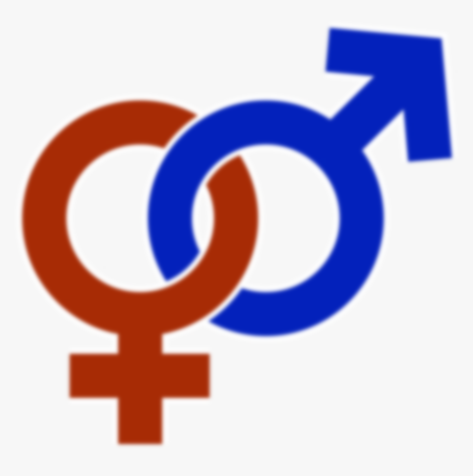 University of Basrah
Al-Zahraa Medical College
Ministry of higher Education  and Scientific Research
2.Medical therapies
A . NON – HORMONAL :-
the supplementation of calcium, vitamin E, magnesium, dietary change, vitamin B6, evening primrose oil.

SSRIs: serotonin re uptake inhibitor.
Fluoxetine 20 mg daily is usually sufficient to improve symptoms in most        women.
Side effects such as loss of libido may be partially avoided by administering           the drug only during the luteal phase.
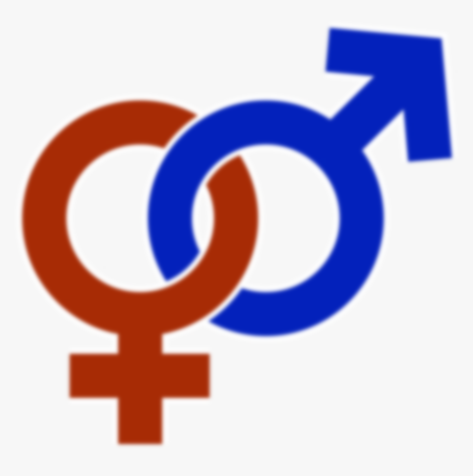 University of Basrah
Al-Zahraa Medical College
Ministry of higher Education  and Scientific Research
B. HORMONAL :- 
Combined oral contraceptive pills 
Mirena
GnRh

3.surgical treatment:
oophorectomy with or without hystrectomy
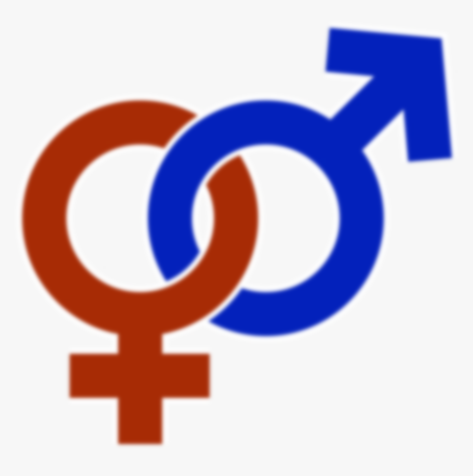